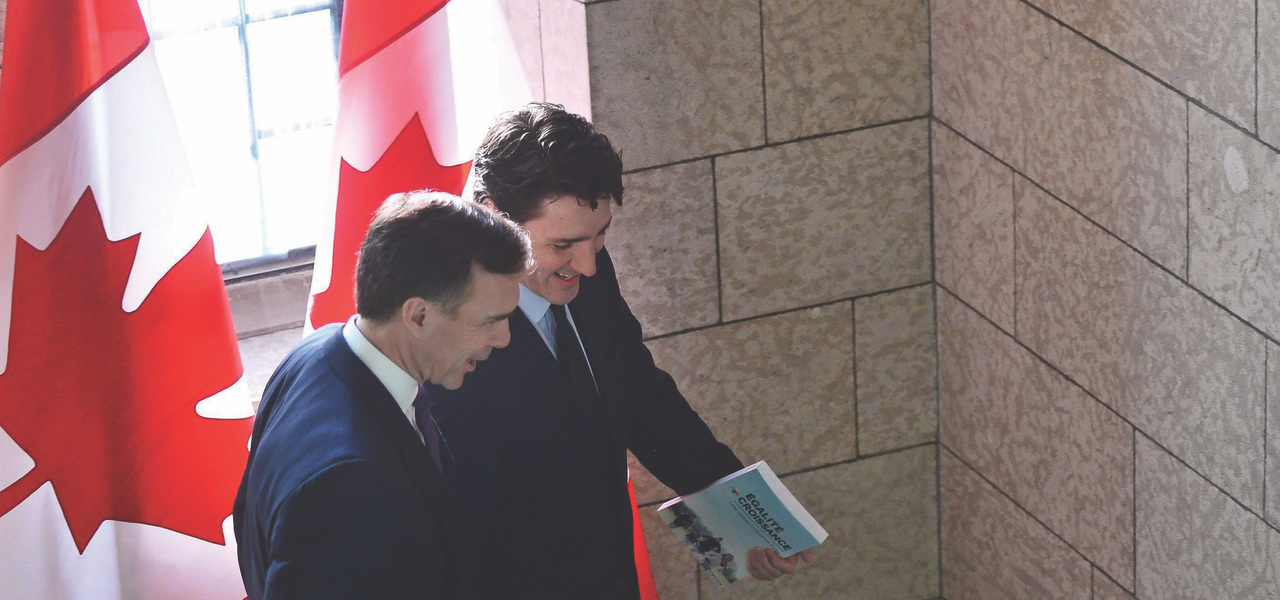 12Macroeconomics:The Basics
Learning Goals
Once you have completed this chapter, you should be able to:
Understand what macroeconomics means
Describe the components included in the consumer price index (CPI), and explain how the CPI is used to adjust for the effects of inflation
Describe the components included in gross domestic product (GDP)
Understand why unemployment occurs, how the unemployment rate is calculated, and the impact of unemployment on the economy and citizens of a country
Describe the strengths and weaknesses of GDP, the CPI, and the unemployment rate as macroeconomic indicators
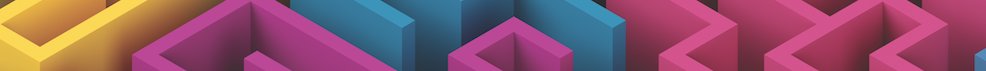 Key Terms
Exports
economic growth
standard of living
GDP per capita
nominal GDP
real GDP
underground economy
unemployment rate
labour force
full employment
GDP gap
potential GDP
Okun’s law
Microeconomics
Macroeconomics
Inflation
consumer price index (CPI)
inflation rate
Indexing
Hyperinflation
gross domestic product (GDP)
expenditure approach
income approach
Consumption
Investment
imports
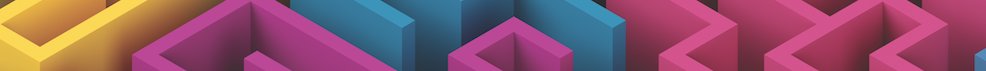 Measuring Price Stability
Macroeconomics:  The study of the economy as a whole. 
The term inflation is used to describe the persistent rise in the general level of prices in a country. Every year, prices tend to increase a little for a variety of reasons, which include increased consumer demand and increases in the prices of productive resources.
 Inflation:  A general rise in the price levels of an economy.
To track inflation, Statistics Canada uses a tool known as the consumer price index (CPI). The CPI is a price index that measures the changes in the level of prices of consumer goods and services.
Consumer Price Index (CPI):  A price index that measures changes in the level of prices of consumer goods and services.
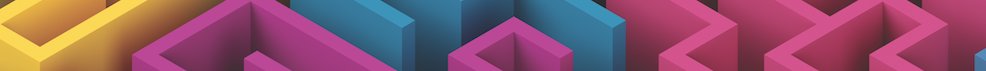 Consumer Price Index
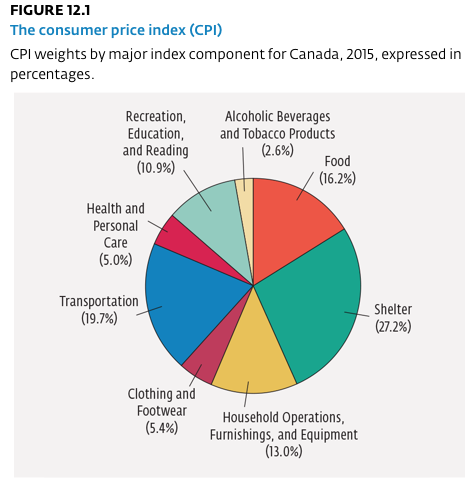 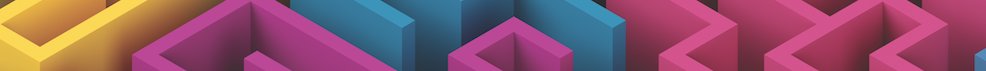 Consumer Price Index
To establish a basis for comparison of prices from year to year, Statistics Canada sets a base year for which it fixes the representative basket value at 100. For example: If the value of the representative basket is $234 in the base year (for which the CPI would be 100) and one year later it costs $249 to purchase that same basket, the CPI at the end of that year would be 106.4 (calculated as follows: (249/234)x100)
The CPI is used primarily to calculate the inflation rate, which is the annual percentage by which the CPI has risen. Any two back-to-back years can be used to calculate an inflation rate. The equation for the inflation rate is as follows:
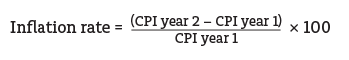 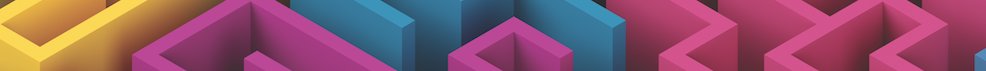 Inflation Rate
For example, in June 2017 the Canadian CPI was 130.4, and in June 2018 it had risen to 133.6. Therefore, the inflation rate over that period was as follows:



This inflation rate tells us that over that one-year period, the general level of consumer prices rose 2.5 percent.
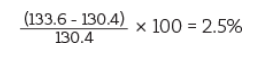 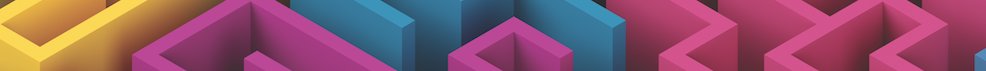 Price Stability: Why is it a Goal?
Stable prices are a sign of a healthy and well-managed economy. In Canada, the Bank of Canada is responsible for policies that try to maintain an inflation rate target of between 1 and 3 percent.
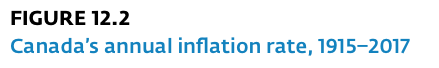 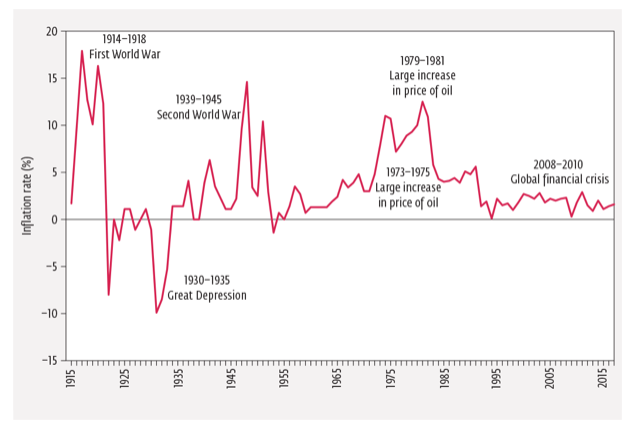 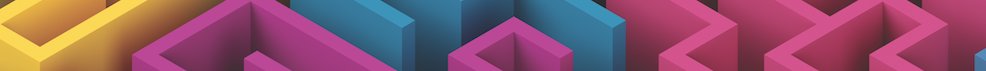 Price Stability: Why is it a Goal?
Inflation also erodes the value of savings, as money saved now is unable to purchase the same quantity of goods and services in the future. In a similar way, inflation also erodes wages.
For this reason, unions and wage earners negotiating contracts often use the CPI to establish how future wages should be adjusted to offset year-to-year price increases. This practice is known as indexing.
Indexing:  An adjustment made to some wages and pension payments to offset year-to-year price increases, using the CPI as a guide.
A particularly serious kind of price instability is hyperinflation. It occurs when inflation exceeds 50 percent in any month. When hyperinflation arises, the problem is so serious that people lose confidence in the value of their local currency and try to exchange it for a more stable foreign currency.
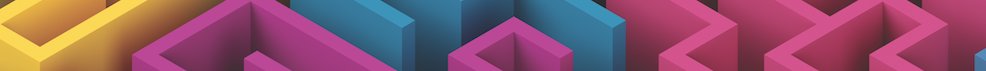 Limitations of the CPI
No economic measure is without its limitations, and the CPI is no exception. A couple of issues that need to be considered are the weighting of the categories shown in Figure 12.1 and the items included in these categories.
Another problem is changes in individual items in the representative basket. A smartphone sold today is very different in its quality, price, and composition than a smartphone sold two years ago.
Cultural diversity is also an important area of concern. Some areas in Canada are very multicultural, while others have little cultural diversity. Consumption patterns are often culturally unique because housing, recreation, food, and clothing all take on varying degrees of importance in the domestic budgets of different cultures.
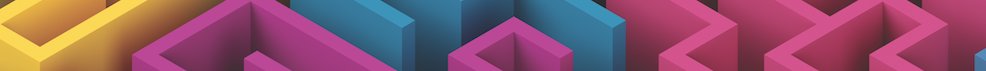 Measuring Output: Gross Domestic Product
The most commonly used measure of a country’s output is gross domestic product (GDP).
Gross Domestic Product (GDP):  The total market value of all final goods and services produced by an economy in a given year. 
GDP can be calculated in two ways. In each case, GDP should be the same (that is, an expenditure for one person in the economy is an income for someone else): 
Expenditure Approach:  A calculation of GDP that totals all that the economy spends on final goods and services in one year.
Income Approach:  A calculation of GDP that totals all the incomes earned by the different factors of production in producing all final goods and services in one year.  
GDP measures only the final value of goods and services that an economy produces.
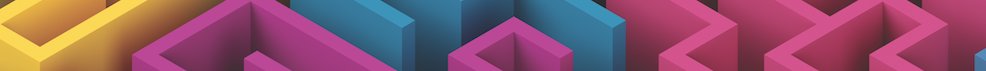 The GDP Equation
The letter C represents consumption, or what households spend on goods and services.
The letter G represents government spending.
The letter I represents investment. In economics, investment refers to the purchase of new capital goods for use in the production process, the construction of new buildings, and changes in business inventories.
(X – M) represents the value of net exports in Canada (exports – imports).
Export (X):  A good or service that is produced in one country, but sold to consumers, businesses, or governments in another country. 
Import (M):  A good or service that is purchased by consumers, businesses, or governments that was produced in another country.
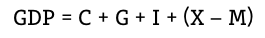 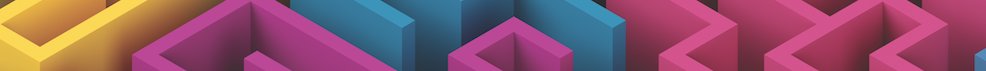 The GDP Equation
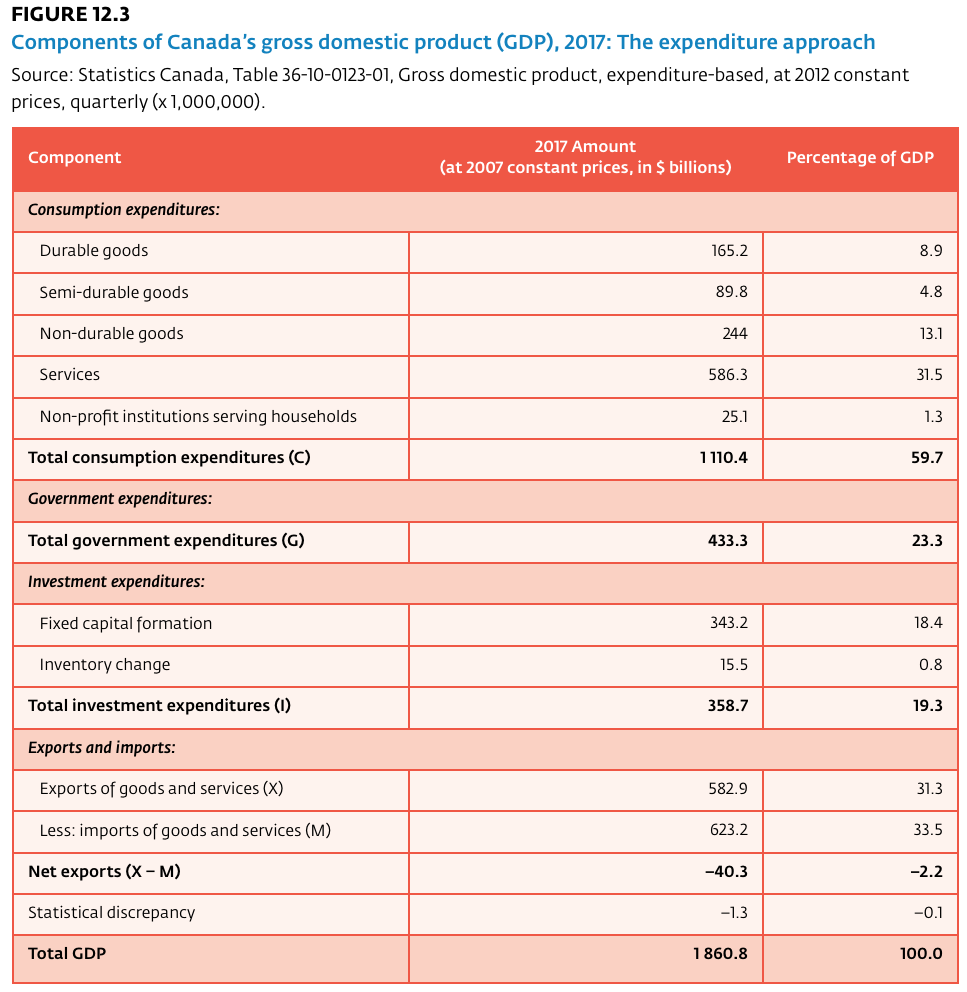 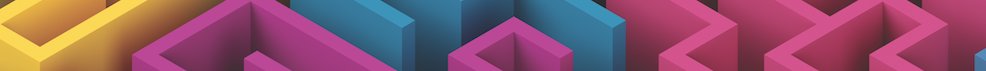 Why is Economic Growth a Goal?
Economic growth is an increase in an economy’s total production of goods and services. When economic output increases, the amount and quality of goods and services available to a country’s citizens rises, which tends to raise the average standard of living.
Economic Growth:  An increase in an economy’s total production of goods and services
Standard of Living:  The quantity and quality of goods and services that people are able to obtain to accommodate their needs and wants.
The equation to calculate the GDP growth rate is as follows:


In Canada, successful economic growth is generally considered to occur when real GDP increases between 2 and 4 percent annually.
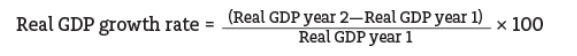 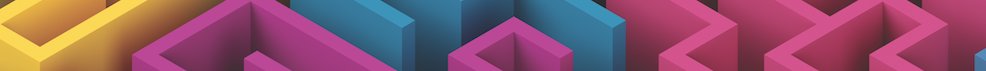 Limitations of GDP
As a measure of output, GDP has limitations due to a number of factors:

Population size: Comparing GDP for different years may be misleading if the population of the country has changed significantly.
Inflation: Nominal GDP vs. Real GDP
Nominal GDP:  The total value of GDP before it is adjusted for price increases; also called current dollar GDP or money GDP. 
Real GDP:  The total value of all goods and services produced in a country in a given year, adjusted for price changes; also called constant dollar GDP. 
Non-market Production: GDP does not count output that has no dollar value attached to it.
Underground Economy: another type of economic activity that GDP does not measure is transactions for which no “paper trail” exists.
Underground Economy:  Economic activity for which no paper trail exists because it is illegal or conducted “under the table” to avoid following regulations or paying taxes on the transaction.
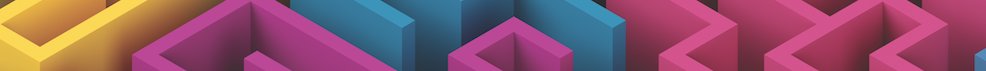 Limitations of GDP
As a measure of well-being, GDP has limitations due to a number of factors:

Types of goods produced: The inclusion of all types of goods and services that are produced weakens GDP as a measure of well-being. (For example, Some would argue that the production of drugs that harm people and the production of weapons that wound or kill people do very little to improve society’s well-being.)
Leisure: Theoretically, GDP could grow significantly if all workers began to work 24 hours a day, seven days a week, but few would argue that a society with this workload had a higher standard of living than one in which its workers had at least some free time. An effective measure of well-being would take leisure time into account (something GDP does not do).
Environmental Degredation: GDP does not consider the negative environmental effects of our economic production.
Distribution of Income: GDP does not consider how evenly the income in a country is distributed among citizens.
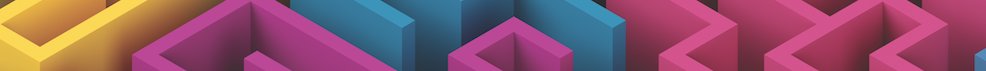 The Unemployment Rate
The unemployment rate is the percentage of the labour force not working at any given time.
Unemployment rate:  The percentage of the labour force that is not working at any given time; the total number of unemployed people divided by the total labour force.
Statistics Canada calculates this figure once per month. The population is grouped into categories:
Those who are not legally eligible for the workforce (under 15 years old, or institutionalized)
Those who are eligible to be part of the workforce but have chosen not to participate.
The Labour Force, people who are either employed or who are willing and able to work and actively seeking employment
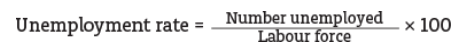 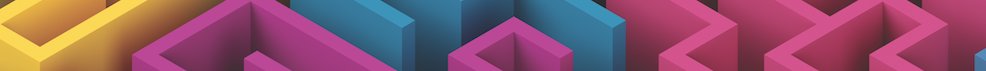 Types of Unemployment
Structural unemployment: It occurs when the skills or location of workers no longer matches the patterns of labour demand in the economy. Two sub-categories:
Technological unemployment: It results from industries using more technology in the production process and thus reducing the need for workers.
Replacement unemployment: It results as firms move labour-intensive production to other countries where labour costs are cheaper, such as China and Mexico.
Geographical unemployment: It results when unemployment affects a specific region of a country (it is also known as regional unemployment).
Frictional unemployment: It results from people moving between jobs.
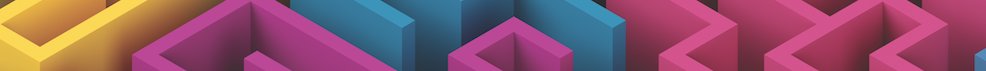 Types of Unemployment
Cyclical unemployment: It results from a reduction in overall consumer spending.
Seasonal unemployment: It is caused by seasonal variations in climate over the year. Fishing, farming, construction, and recreational camps are all examples of industries that see a decline in employment over the winter months.
Classical unemployment: It is sometimes called “real wage” unemployment. This type of unemployment occurs when wages are driven too high (above the natural equilibrium wage rate in the labour market), thereby causing a surplus of workers.
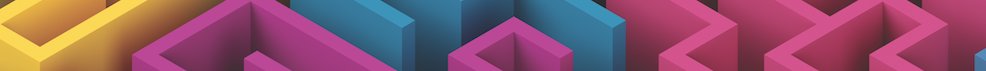 Why is Full Employment a Goal?
Having the goal of full employment is important for a number of reasons:
It helps to maximize the efficient use of the productive input of labour. When workers are sitting idle, the economy by definition must be falling below its potential output levels. 
A high unemployment rate also burdens the government with the financial cost of programs like Employment Insurance (EI), which help alleviate the problem of unemployment. The financial cost to the government is compounded by lost taxation revenues due to lower incomes and decreased spending on goods and services. 
Significant social costs are associated with unemployment. People who suffer from unemployment face a loss of self-esteem, a loss of job skills, and an increase in family tension. Periods of high unemployment have also been linked to periods of social unrest, higher crime rates, poorer physical and mental health, and political upheaval.
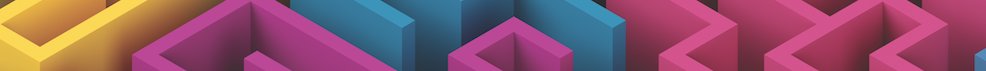 Why is Full Employment a Goal?
Most economists believe that, in an active and free economy, at least some structural and frictional unemployment will always exist.  
Full employment in Canada is considered by many to be when the unemployment rate is in the range of 6 to 7 percent. 
Full Employment:  The lowest possible rate of unemployment, seasonally adjusted, after allowing for frictional and structural unemployment.
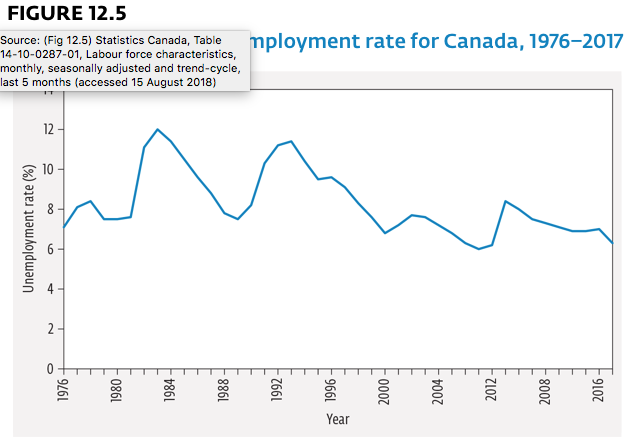 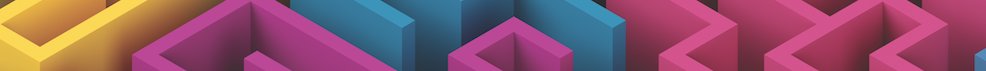 Limitations of the Unemployment Rate
The labour force is defined as anyone with a wage-earning job, 15 years old and over. Yet many workers are part-time; they want to be employed in full-time jobs, but must accept part-time jobs to get by. In reality, part-time workers are only partially employed, but for the purposes of the unemployment rate, they are counted as if they were fully employed.
The labour force does not include those workers who have been looking for a job for so long that they have just “given up,” believing that no suitable work is available for them. Statistics Canada calls these people “discouraged workers.”
Indigenous people living on reserves are not counted in the labour force due to the difficulty in collecting data on them. 
It is important to note that, even with its shortcomings, the unemployment rate is still a useful measure (like the CPI and GDP) for tracking the performance of the Canadian economy and comparing its performance to that of other countries.
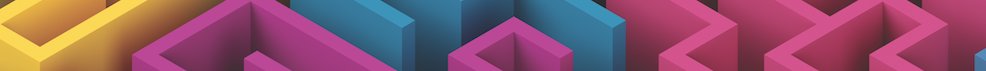 An aggregate demand and aggregate supply (AD-AS) model can be used to analyze how government macroeconomic policies can be used to achieve economic aims such as low inflation, stable growth, and high levels of employment.

In the AD-AS model, aggregate demand represents the total amount of goods and services that households, businesses, and governments are willing to purchase at a given price level.

 Aggregate supply represents the total amount of goods and services that businesses are willing to produce and sell at a given price level. The intersection of the AD and AS curves determines the equilibrium price level and output level in the economy.
Changes to the tax system can have a significant impact on the level and growth of aggregate demand in an economy. For example, if taxes are lowered, individuals and businesses will have more disposable income and may increase their spending, which could increase aggregate demand. This increase in demand may also encourage businesses to invest more, which could further increase aggregate demand in the economy. 

Conversely, if taxes are increased, individuals and businesses may have less disposable income, leading to decreased spending, which could decrease aggregate demand.

However, it is important to note that changes to the tax system may also affect the supply side of the economy, as they can impact the incentives for businesses and individuals to work, save, and invest. Additionally, changes to the tax system may have distributional effects, as some groups may benefit more than others from the changes.
The Bank of Canada has an inflation control target because maintaining price stability is one of the key objectives of monetary policy. 

Inflation, which is a sustained increase in the general price level of goods and services in an economy, can erode the purchasing power of money and create uncertainty, making it difficult for individuals and businesses to plan for the future.

By setting an inflation control target, the Bank of Canada aims to keep inflation low, stable, and predictable. This can help to promote economic growth, as businesses and households can make investment and spending decisions with greater confidence. 

It also helps to avoid the negative effects of both high inflation, such as reduced purchasing power, and low inflation, such as deflationary pressures that can lead to decreased demand and economic contraction.